Lecture 15
Chemical Reaction Engineering (CRE) is the field that studies the rates and mechanisms of chemical reactions and the design of the reactors in which they take place.
Lecture 15 – Tuesday
Enzymatic Reactions
Michealis-Menten Kinetics
Lineweaver-Burk Plot
Enzyme Inhibition  
Competitive
Uncompetitive
Non-Competitive
2
Review Last Lecture
Active Intermediates and PSSH
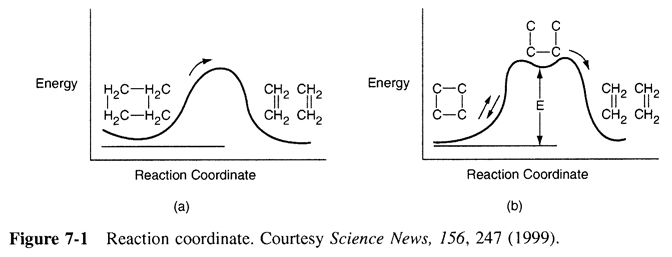 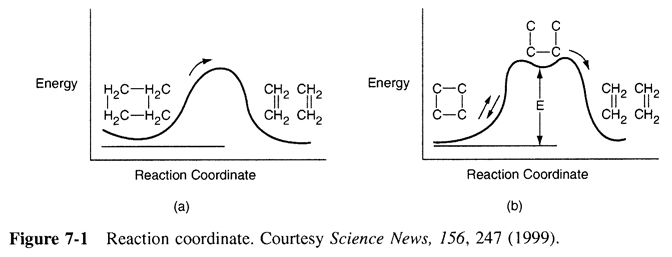 3
Review Last Lecture
Active Intermediates and PSSH
1.In the PSSH, we set the rate of formation of the active intermediates equal to zero.  If the active intermediate A* is involved in m different reactions, we set it to: 


2. The azomethane (AZO) decomposition mechanism is






By applying the PSSH to AZO*, we show the rate law, which exhibits first-order dependence with respect to AZO at high AZO concentrations and second-order dependence with respect to AZO at low AZO concentrations.
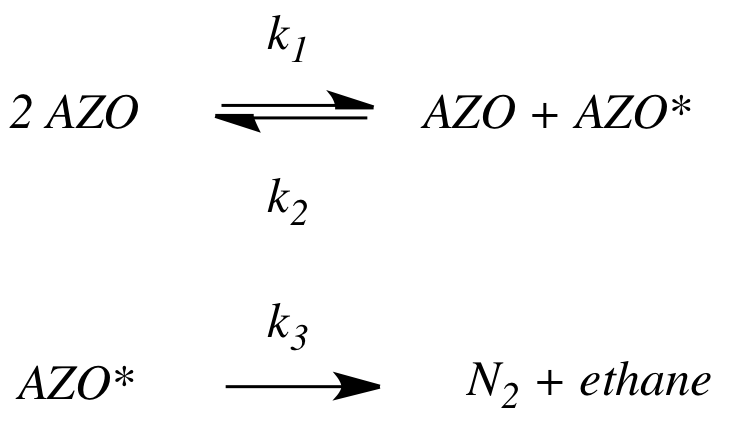 4
Enzymes
Michaelis-Menten Kinetics
Enzymes are protein-like substances with catalytic properties.
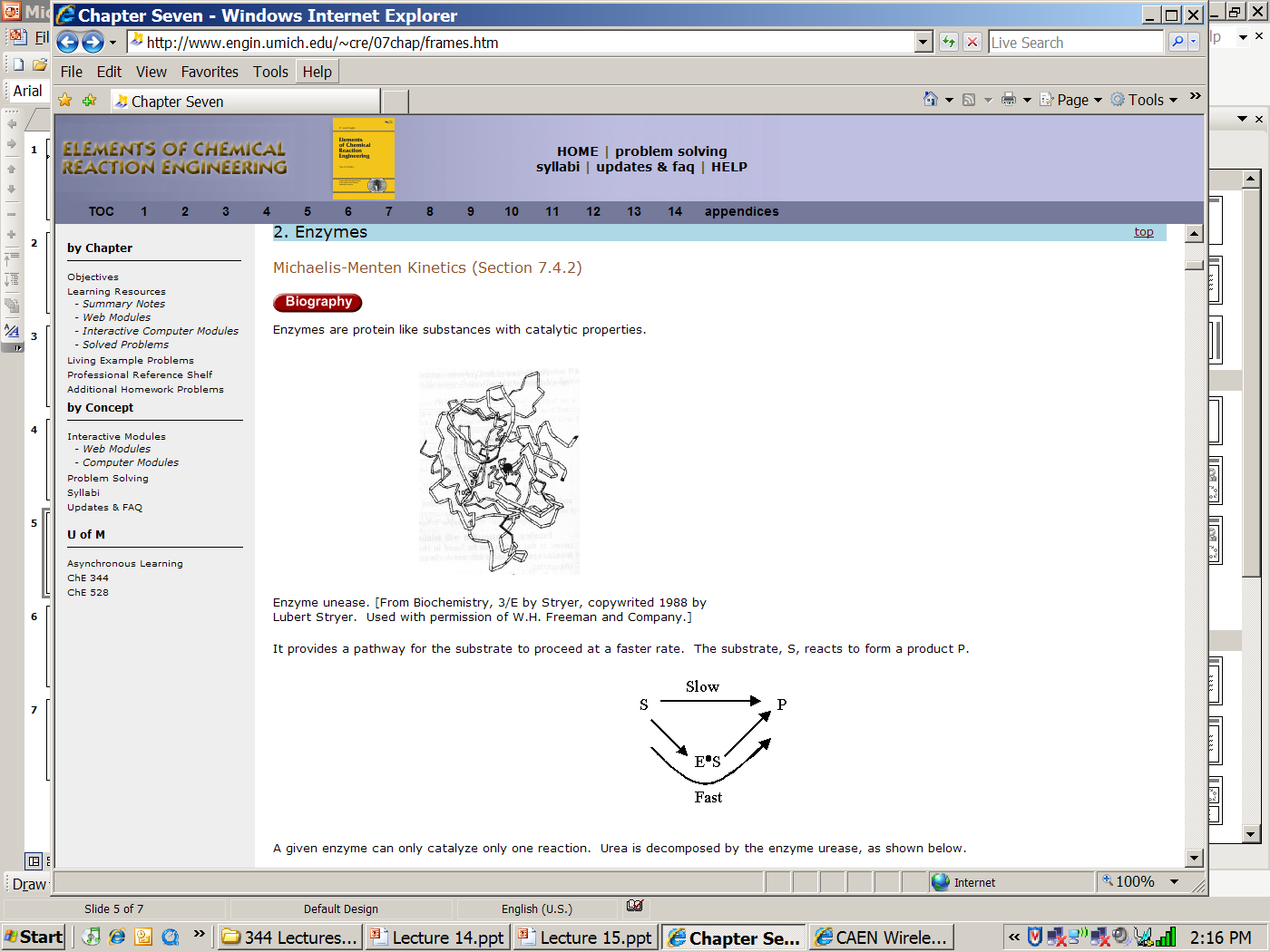 Enzyme Unease [From Biochemistry, 3/E by Stryer, copywrited 1988 by Lubert Stryer. Used with permission of W.H. Freeman and Company.]
5
Enzymes
Enzymes provide a pathway for the substrate to proceed at a faster rate. The substrate, S, reacts to form a product  P.
Slow
S
P
Fast
A given enzyme can only catalyze only one reaction. Example, Urea is decomposed by the enzyme urease.
6
Enzymes - Urease
A given enzyme can only catalyze only one reaction. Urea is decomposed by the enzyme urease, as shown below.
The corresponding mechanism is:
7
Enzymes - Michaelis-Menten Kinetics
8
Enzymes - Michaelis-Menten Kinetics
9
Enzymes - Michaelis-Menten Kinetics
Vmax=kcatEt
Turnover Number: kcat
Number of substrate molecules (moles) converted to product in a given time (s) on a single enzyme molecule  (molecules/molecule/time)

For the reaction:
kcat
H2O2 + E →H2O + O +  E
40,000,000 molecules of H2O2  converted to product per second on a single enzyme molecule.
10
Enzymes - Michaelis-Menten Kinetics
(Michaelis-Menten plot)
Vmax
Solving:

KM=S1/2 
therefore KM is the concentration at which the rate is half the maximum rate.
-rs
Michaelis-Menten Equation
S1/2
CS
11
Enzymes - Michaelis-Menten Kinetics
Inverting yields:
Lineweaver-Burk Plot
1/-rS
slope = KM/Vmax
1/Vmax
12
1/S
Types of Enzyme Inhibition
Competitive
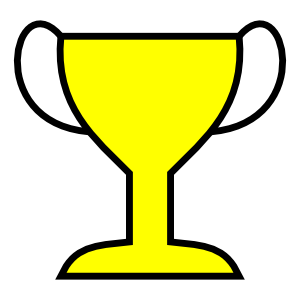 Uncompetitive
Non-competitive
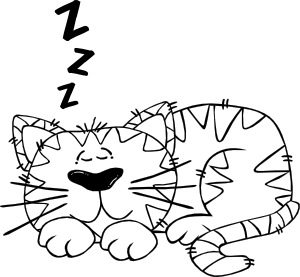 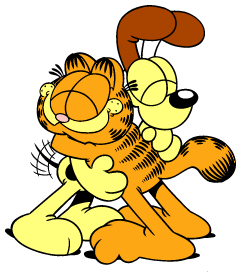 13
Competitive Inhibition
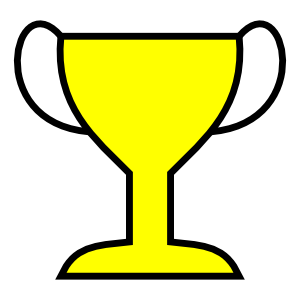 14
Competitive Inhibition
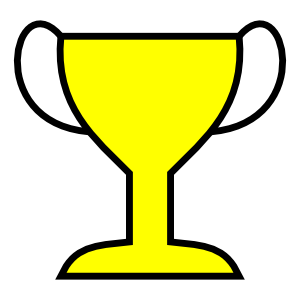 1) Mechanisms:
15
Competitive Inhibition
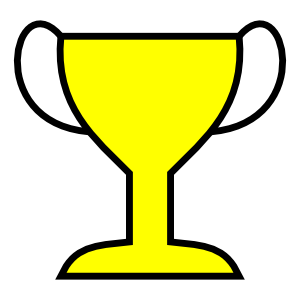 2) Rate Laws:
16
Competitive Inhibition
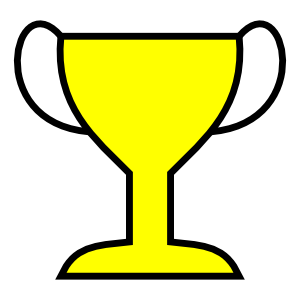 17
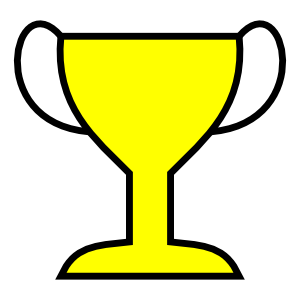 Competitive Inhibition
From before (no competition):
Competitive
Increasing CI
No Inhibition
Competitive
Intercept does not change, slope increases as inhibitor concentration increases
18
Uncompetitive Inhibition
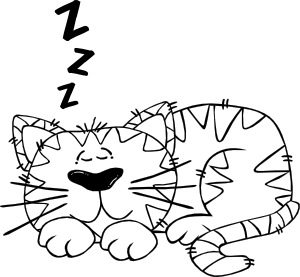 19
Uncompetitive Inhibition
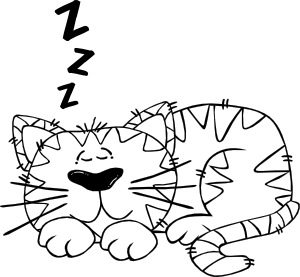 Inhibition only has affinity for enzyme-substrate complex
Developing the rate law:
(1)
(2)
20
Uncompetitive Inhibition
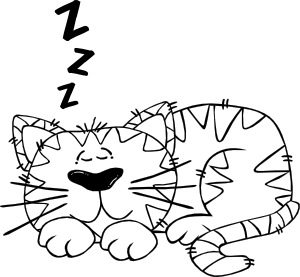 Adding (1) and (2)
From (2)
21
Uncompetitive Inhibition
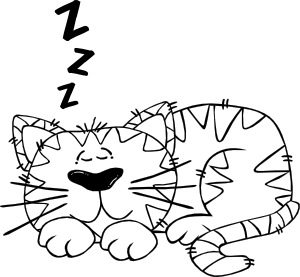 Total enzyme
22
Uncompetitive Inhibition
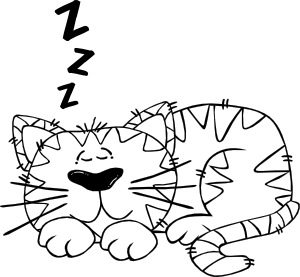 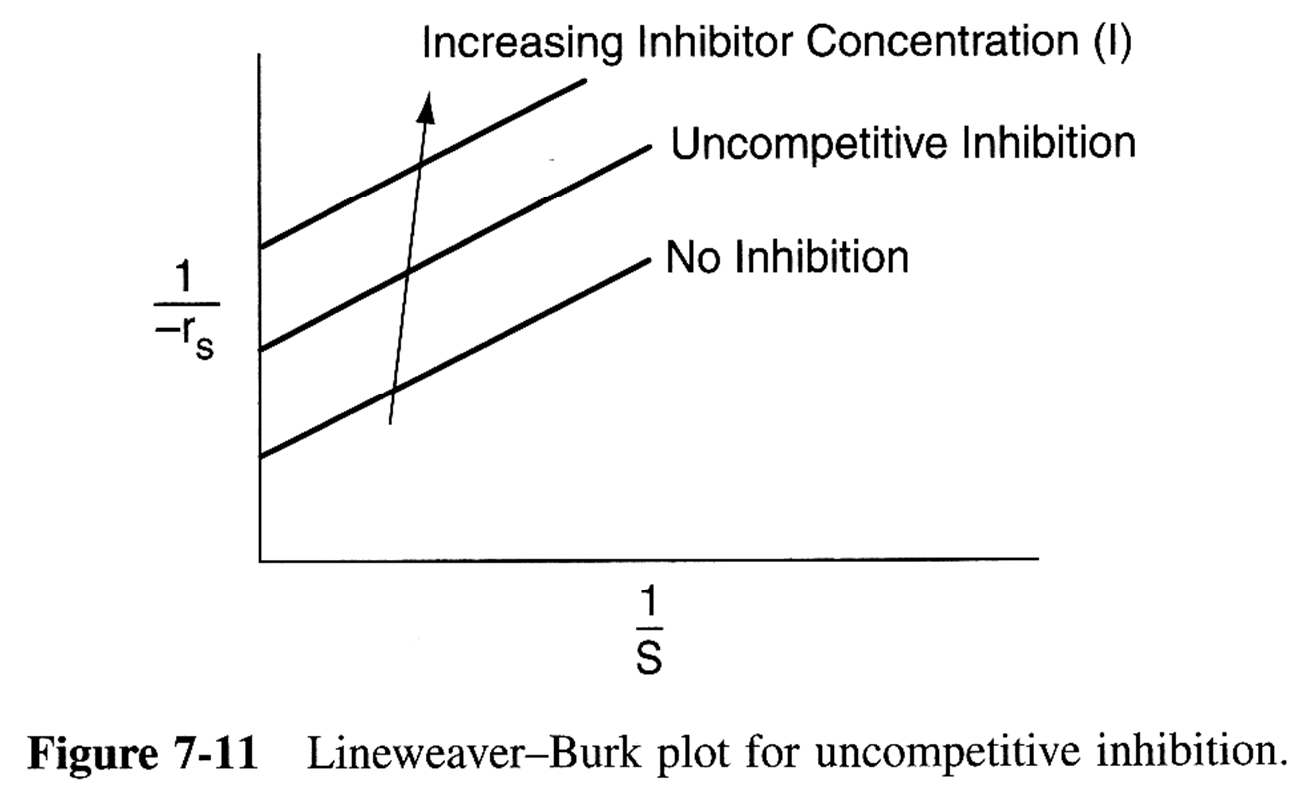 Slope remains the same but intercept changes as inhibitor concentration is increased
23
Lineweaver-Burk Plot for uncompetitive inhibition
Non-competitive Inhibition
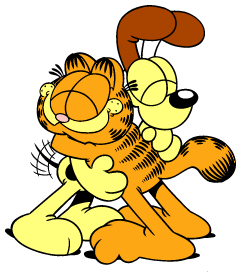 24
Non-competitive Inhibition
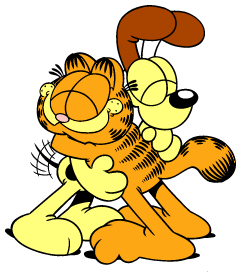 E + S             E·S             P + E

(inactive)I.E + S            I.E.S (inactive)
Increasing I
+I
-I
-I
+I
No Inhibition
Both slope and intercept changes
25
Summary: Types of Enzyme Inhibition
Lineweaver–Burk plots for three types of enzyme inhibition.
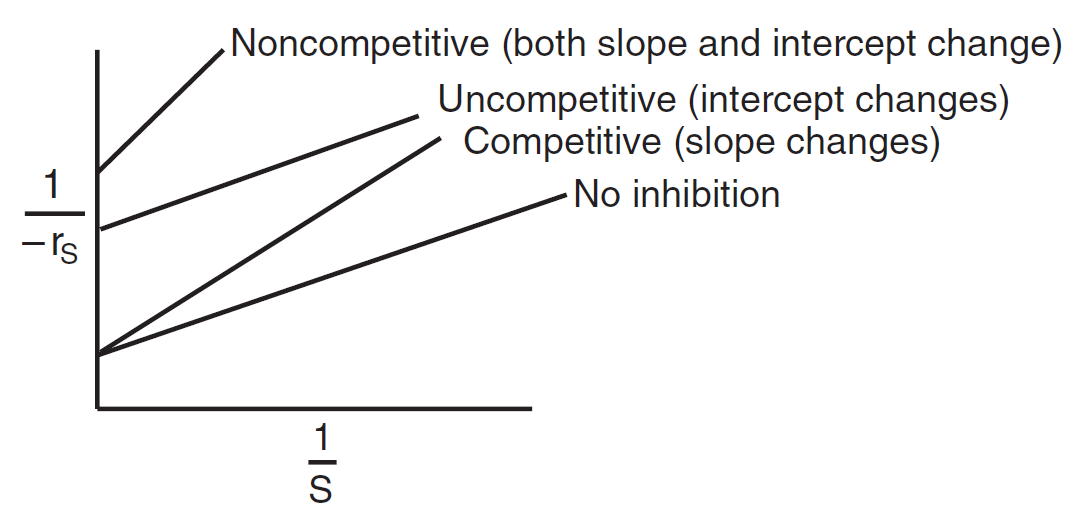 26
End of Lecture 15
27